CSCE 2211Applied Data Structures
Prof. Amr Goneid, AUC

Part 3b. Introduction to the Analysis of Algorithms
(Complexity Calculations)
Introduction to the Analysis of Algorithms
 (Complexity Calculations)
See Lecture Notes on 2202 Lecture Notes on Part 3
2
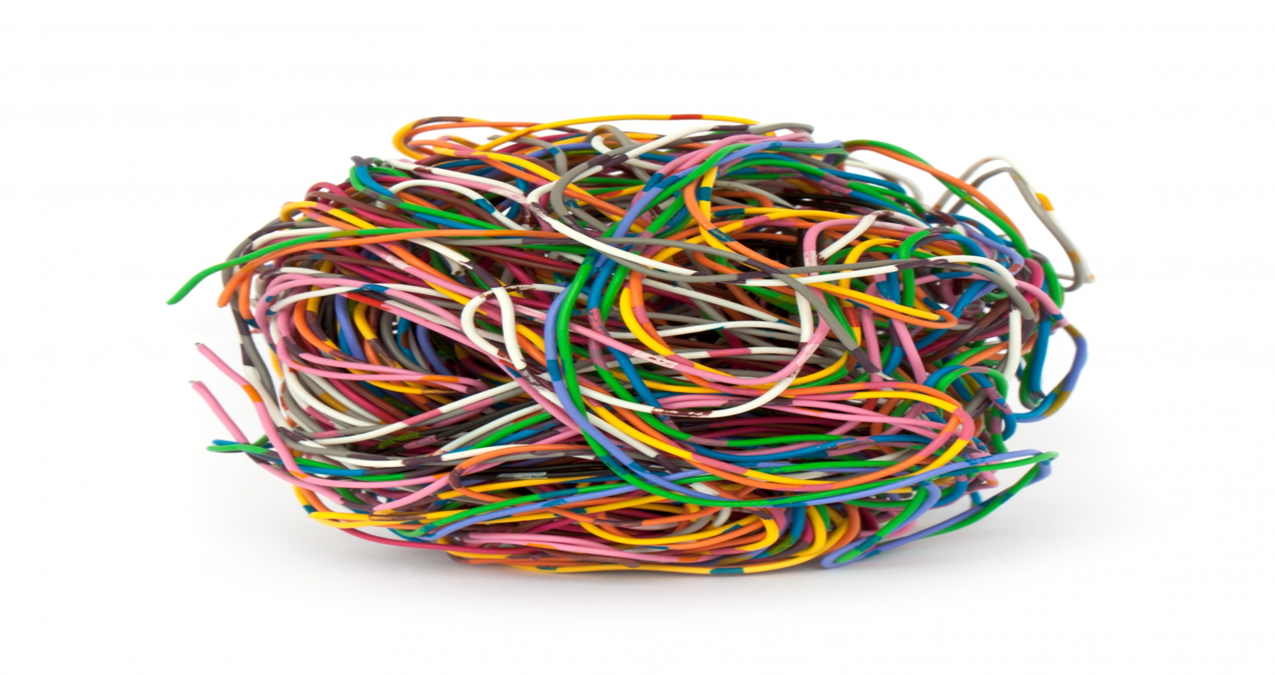 Prof. Amr Goneid, AUC
Time Complexity Calculations
3
Evaluating Number of Operations T(n)
Sequential Statements & Function calls
Selection Statements
Repetition Statements - Nested loops
Examples of Algorithm Analysis
 Uniqueness Test
 Insertion Sort
Maximum Subsequence Sum Problem
Rules for Big-O
Comparing Complexities
Types of Complexities
Intractable Algorithms
Prof. Amr Goneid, AUC
Evaluating No. of Operations T(n)Sequential Statements & Functions
4
Usually we specify a certain type of operations, e.g., additions, array comparisons, etc.

Simple Statements:
	T(n) = no. of specified operations.
	e.g. for z = 2*x + y ,  T(n) = 2  arithmetic operations
 
Code blocks:
	T(n) = Sum of sub-block T(n)’s

Function calls
    Treated as a whole algorithm
Prof. Amr Goneid, AUC
No. of Operations T(n)Selection Statements
5
c = condition, s = statement block
if (c) s;
	T(n) = Tc(n) for c false                    (best case)
		  = Tc(n) + Ts(n) for c true 			  (worst case)
If (c) s1;  else s2;
	T(n) = Tc(n) + min(Ts1(n),Ts2(n))    (best case)  
	T(n) = Tc(n) + max(Ts1(n),Ts2(n))    (worst case)
Prof. Amr Goneid, AUC
No. of Operations T(n)
6
Example: 
T(n) = no. of comparisons
Given that fun1(n) does n+2
comparisons, module1 does
 n2 and module2 does n4. 
Find worst case T(n) for the
segment:

if ( c == fun1(n))   call module1;
	else call module2;
Prof. Amr Goneid, AUC
No. of Operations T(n)
7
if ( c == fun1(n))   call module1;
	else call module2;
T(n) = (n+2) + 1 + max (n2 , n4) = 3 + n + n4

Hence T(n) = O(n4)
Prof. Amr Goneid, AUC
No. of Operations T(n)Repetition Statements: for Loops
8
for (i = j; i <= k; i++)

For Loop Example:
T(n) = No. of multiplications
Fun(i,n) does 2i+n multiplications
	

m = n*n
for (i =1; i <= m; i++)
	   Fun(i,n);
Prof. Amr Goneid, AUC
No. of Operations T(n)Repetition Statements: for Loops
9
m = n*n
for (i =1; i <= m; i++)
	   Fun(i,n);
2i + n
Prof. Amr Goneid, AUC
No. of Operations T(n)Repetition Statements: while Loops
10
while Loop Example:
In the following code:
Fun(i,n) does 3i + log n comparisons, find
T(n) = no. of  comparisons.	Show that
						
i = 0;	
while(i  <= n)
	   {Fun(i,n); i++;}
Prof. Amr Goneid, AUC
No. of Operations T(n)Repetition Statements: while Loops
11
while loop runs for i = 0…n
Each iteration executes 1 comparison to enter loop (i <= n) plus Fun(i,n) with 3i + log n comparisons. Add an extra comparison in the while to exit loop.
Prof. Amr Goneid, AUC
Nested Loops
12
Example: Find the sum of all elements in a 2-D array of size (nxn)





The no. of floating point additions T(n) as a function of n is:
∑i
sum ← 0.0;	
for (i = 0 to n-1)
	for (j = 0 to n-1)
		sum ← sum + aij
∑j
1
Prof. Amr Goneid, AUC
Running Time
13
The number of operations can be used to predict the running time of an algorithm for a given problem size (n)
Example:
	The number of operations of a sorting algorithm is directly proportional to (n log n). Direct time measurement gives 1 ms to sort 1000 items. Find how long it will take to sort 1,000,000 items.
	Solution:
Prof. Amr Goneid, AUC
Examples of Algorithm Analysis (a) Uniqueness Test
14
Check whether all the elements in a given array are distinct
Input: An array A[0…n-1]
Output: Return “true” if all the elements in A are distinct and “false” otherwise
Prof. Amr Goneid, AUC
Uniqueness Test
15
Prof. Amr Goneid, AUC
Uniqueness Test
16
Prof. Amr Goneid, AUC
(b) Insertion Sort
17
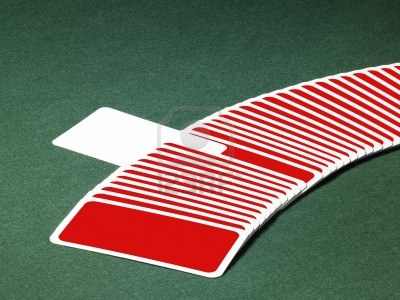 The general idea of the insertion sort is that for each element, find the slot where it belongs.
Performs successive scans through the data. When an element is out of sequence (less than its predecessor), it is pulled out and then inserted where it should belong.
Array elements have to be shifted to the right to make space for the insertion.
Prof. Amr Goneid, AUC
How it works
18
2
7
1
5
8
6
3
4
1
2
7
5
8
6
3
4
1
2
5
7
8
6
3
4
1
2
5
6
7
8
3
4
1
2
3
5
6
7
8
4
1
2
3
4
5
6
7
8
Prof. Amr Goneid, AUC
Insertion Sort Algorithm
19
InsertSort (a[0..n-1 ])
{	for i =1 to n-1
	{
		j = pointer to element ai;
		v = copy of ai;
		while( j > 0 && aj-1 > v)
 		   { move data right: aj ← aj-1 
		     move pointer left: j-- }
		 Insert v at the last (j) location: aj ← v;
	}
}
Prof. Amr Goneid, AUC
Analysis of Insertion Sort
20
Best case when the array is already sorted in
ascending order; while loop works zero times
Prof. Amr Goneid, AUC
Analysis of Insertion Sort
21
Worst case when the array is inversely sorted, while loop iterates (i) times:
Prof. Amr Goneid, AUC
(c) Maximum Subsequence SumProblem Statement
22
Given a sequence of integers (possibly negative), a1,a2,...,an, find start (i) and end (j) indices that maximize the value of
 
	
	
   (This is zero if all integers are negative).
	Example: -2, 11, -4, 13, -5, -2,  
	Smax = a2+a3+a4= 20
Prof. Amr Goneid, AUC
Maximum Subsequence SumAlgorithm 1
23
Analyze This. Show that T(n) = O(n3) (cubic)
O(n)
O(n)
O(n)
Prof. Amr Goneid, AUC
Maximum Subsequence SumAlgorithm 2
24
Analyze This. Show that T(n) = O(n2) (Quadratic)
O(n)
O(n)
1
Prof. Amr Goneid, AUC
Maximum Subsequence SumAlgorithm 3
25
Notice that any desired Smax cannot start with Negative Sij. If this
happens, we jump to a new start at i = j + 1
Analyze This. Show that T(n) = O(n) (Linear)
O(n)
1
1
Prof. Amr Goneid, AUC
Summary of Rules for Big-O
26
Prof. Amr Goneid, AUC
Comparing Complexities
27
Dominance:
If lim(n->) f(n)/g(n) =  
	then f(n) dominates (i.e. grows faster)
If lim(n->) f(n)/g(n) = 0 
	then g(n) dominates.
If lim(n->) f(n)/g(n) = constant 
	then both grow at the same rate.
Prof. Amr Goneid, AUC
Comparing Complexities
28
Examples:
  if a > b then na dominates nb
	 Why?
n2 dominates (3n+2)
	 Why?
n2 dominates (n log n)
	 Why?
Prof. Amr Goneid, AUC
Using l’Hopital’s Rule (1696)
29
Example: Show that 
	f(n) = n(k+α) + nk (log n)2  and 
	g(n) = k n(k+α) 
	grow at the same rate.
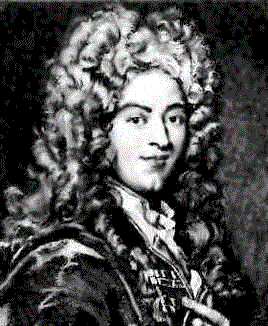 Prof. Amr Goneid, AUC
Comparing Complexities
30
Which grows faster:
	f(n) = n3 	     or 	g(n) = n log n
	f(n) = n 0.001   or		g(n) = log n
	f(n) = 2n+1      or		g(n) = 2n
	f(n) = 2n    	     or		g(n) = 22n
Prof. Amr Goneid, AUC
Exercises
31
Which function has smaller complexity ?
f = 100 n4					g = n5
f = log(log n3)			g = log n
f = n2							g = n log n
f = 50 n5 + n2 + n	g = n5
f = en							g = n!
Prof. Amr Goneid, AUC
Types of Complexities
32
Constant Complexity
T(n) = constant independent of (n)
Runs in constant amount of time  O(1)
Example: cout << a[0][0]
T(n)
O(kn)
O(n)
O(k)
n
Prof. Amr Goneid, AUC
Types of Complexities
33
Logarithmic Complexity
Log2n = m is equivalent to n=2m
Reduces the problem to half  O(log2n)
Example: Binary Search
	T(n) = O(log2n)
	Much faster than Linear Search which has T(n) = O(n)
Prof. Amr Goneid, AUC
Linear vs Logarithmic Complexities
34
T(n)
O(n)
O(log2n)
n
Prof. Amr Goneid, AUC
Types of Complexities
35
Polynomial Complexity
T(n) = amnm+…+ a2n2 + a1n1 + a0 
If m=1, then O(a1n+a0)  O(n)
If m > 1, then  O(nm) as nm dominates
Prof. Amr Goneid, AUC
Polynomials Complexities
36
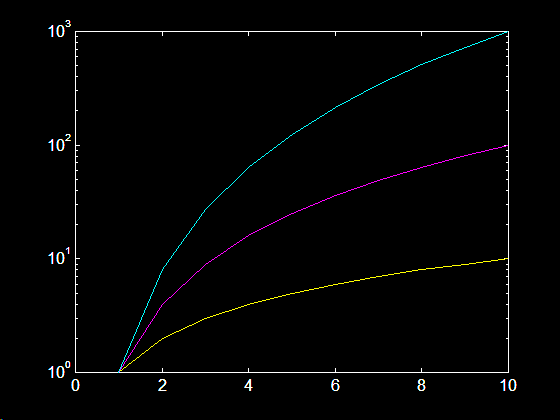 O(n3)
O(n2)
Log T(n)
O(n)
n
Prof. Amr Goneid, AUC
Types of Complexities
37
Exponential
Example: List all the subsets of a set of n elements {a,b,c}
   {a,b,c}, {a,b},{a,c},{b,c},{a},{b},{c},{}
Number of operations T(n) = O(2n)
Exponential expansion of  the problem  O(an) where a is a constant greater than 1
Prof. Amr Goneid, AUC
Exponential VS Polynomial
38
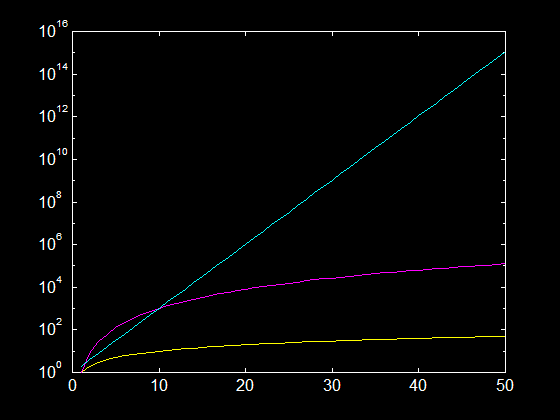 O(2n)
Log T(n)
O(n3)
O(n)
n
Prof. Amr Goneid, AUC
Types of Complexities
39
Factorial time Algorithms	
Example: 
   Traveling Salesperson Problem (TSP): 
	Find the best route to take in visiting n cities away from home. What are the number of possible routes? For 3 cities: (A,B,C)
Prof. Amr Goneid, AUC
Possible routes in a TSP
40
Number of operations = 3!=6, Hence T(n) = n!
Expansion of  the problem  O(n!)
Prof. Amr Goneid, AUC
Exponential Vs Factorial
41
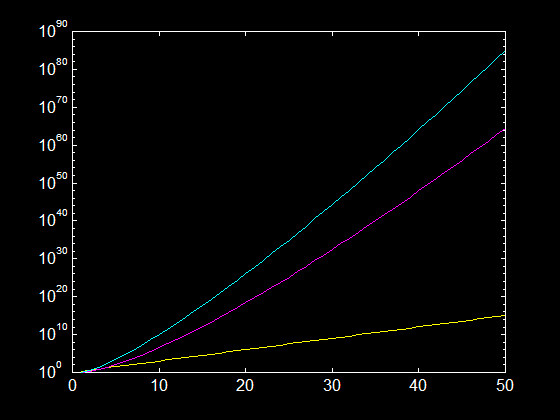 O(nn)
Log T(n)
O(n!)
O(2n)
n
Prof. Amr Goneid, AUC
Execution Time Example
42
Example:
For the exponential algorithm of listing all subsets of a given set, assume the set size to be of 1024 elements
Number of operations is 21024  about 1.8*10308 
 If we can list a subset every nanosecond the process will take 5.7 * 10291 yr!!!
Prof. Amr Goneid, AUC
Intractable Algorithms
43
P (Polynomial) Times O(n) ,  ≥ 0 :
O(1), O(log n), O(log n)2, O(n), O(n log n),
O(n2), O(n3), ….

NP (Non-Polynomial) Times:
O(2n) , O(en) , O(n!) , O(nn) , …..
   Intractable Algorithms
Prof. Amr Goneid, AUC
Intractable Algorithms
44
Polynomial time is 
			GOOD
Try to reduce the polynomial power

NP (e.g. Exponential) Time is
			BAD
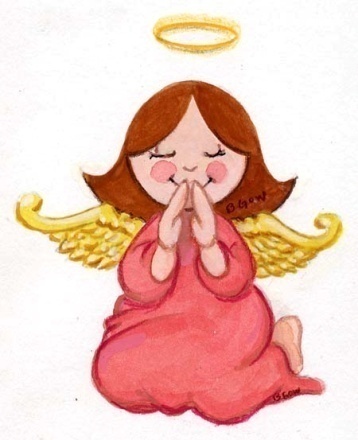 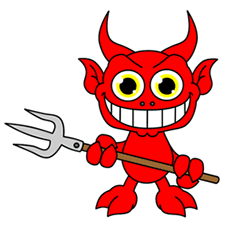 Prof. Amr Goneid, AUC